Triple Integration:Cylindrical & Spherical Coordinate Systems
Scott Surgent
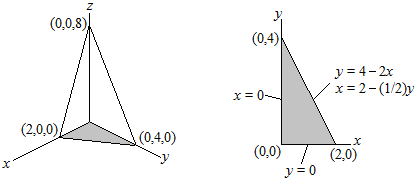 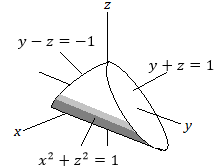 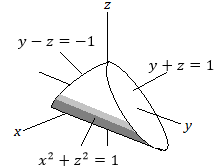 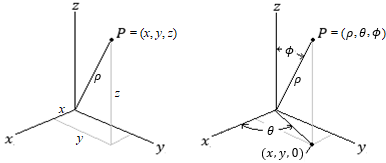 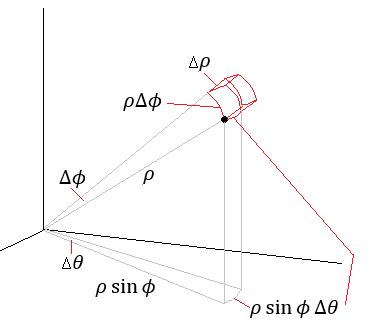 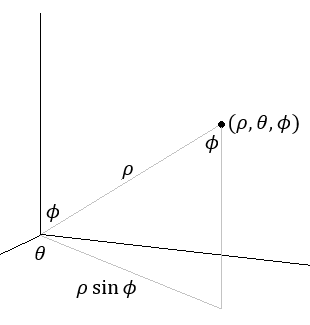 Use geometry to find the arc lengths as shown.
“rho squared sine phi, d rho d theta d phi”